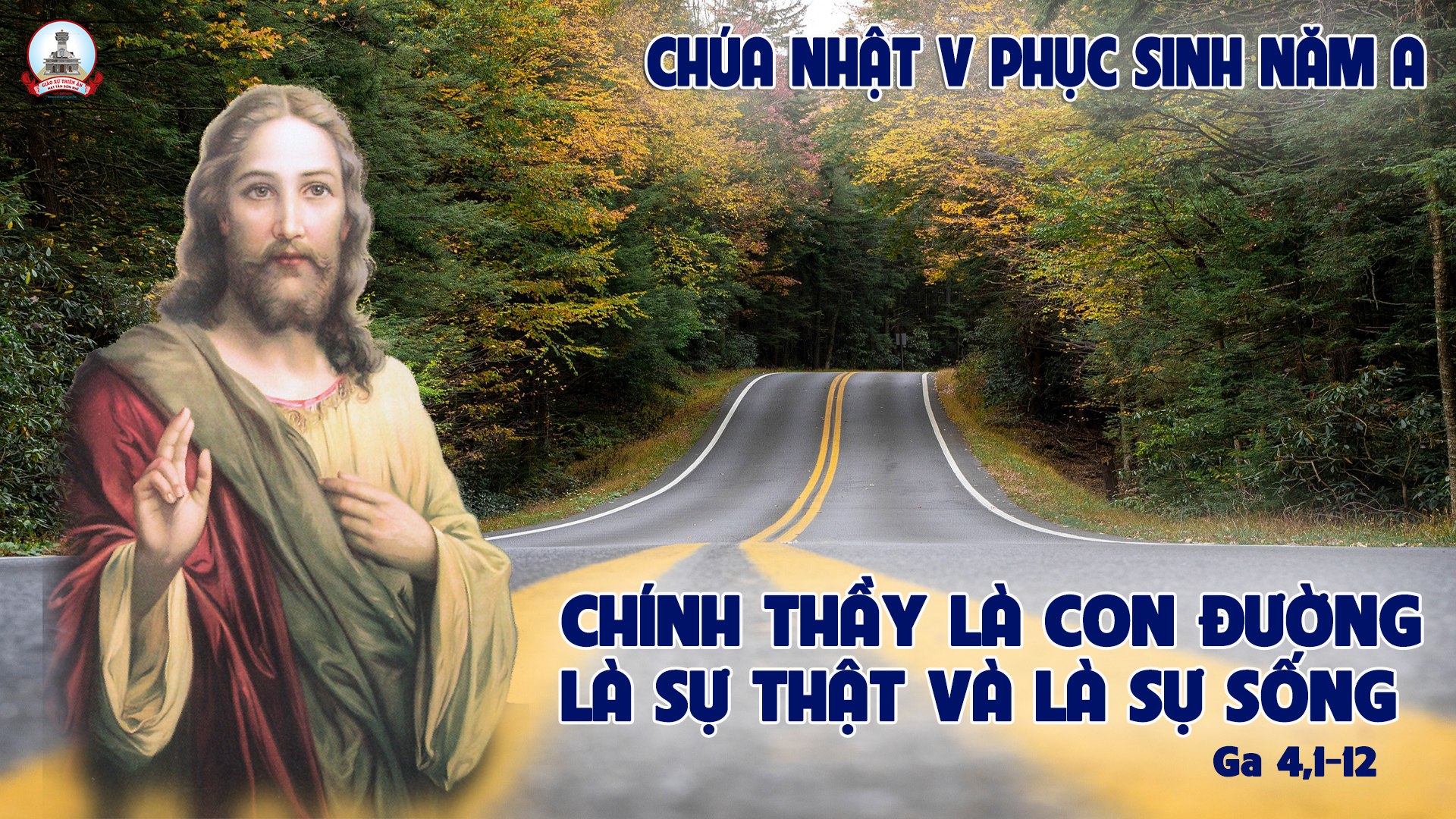 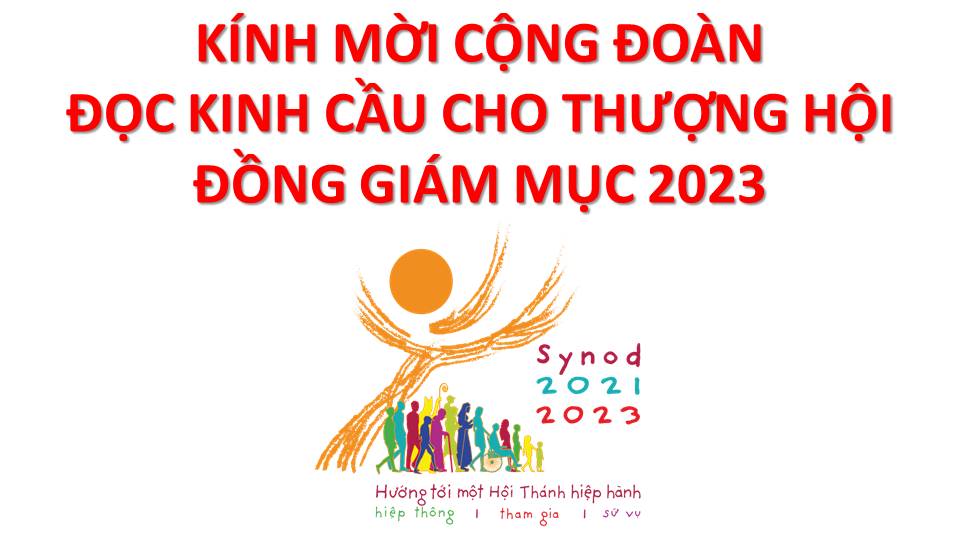 Lạy Chúa Thánh Thần là Ánh sáng Chân lý vẹn toàn, húa ban những ân huệ thích hợp cho từng thời đại, và dùng nhiều cách thế kỳ diệu để hướng dẫn Hội Thánh,
này chúng con đang chúng lời cầu nguyện cho các Giám mục, và những người tham dự Thượng Hội đồng Giám mục thế giới.
Xin Chúa làm nên cuộc Hiện Xuống mới trong đời sống HộiThánh, xin tuôn tràn trên các Mục tử  ơn khôn ngoan và thông hiểu,  gìn giữ các ngài luôn hiệp thông với nhau trong Chúa,
để các ngài cùng nhau tìm hiểu những điều đẹp ýChúa, và hướng dẫn đoàn Dân Chúa thực thi những điều Chúa truyền dạy.
Các giáo phận Việt Nam chúng con, luôn muốn cùng chung nhịp bước với Hội Thánh hoàn vũ, xin cho chúng con biết đồng cảm với nỗi thao thức của các Mục tử trên toàn thế giới, ngày càng ý thức hơn về tình hiệp thông,
thái độ tham gia và lòng nhiệt thành trong sứ vụ của HộiThánh, Nhờ lời chuyển cầu của Đức Trinh Nữ Maria, Nữ Vương các Tông đồ và là Mẹ của Hội Thánh,
Chúng con dâng lời khẩn cầu lên Chúa, là đấng hoạt động mọi nơi mọi thời, trong sự hiệp thông với Chúa Cha và Chúa Con, luôn mãi mãi đến muôn đời. Amen.
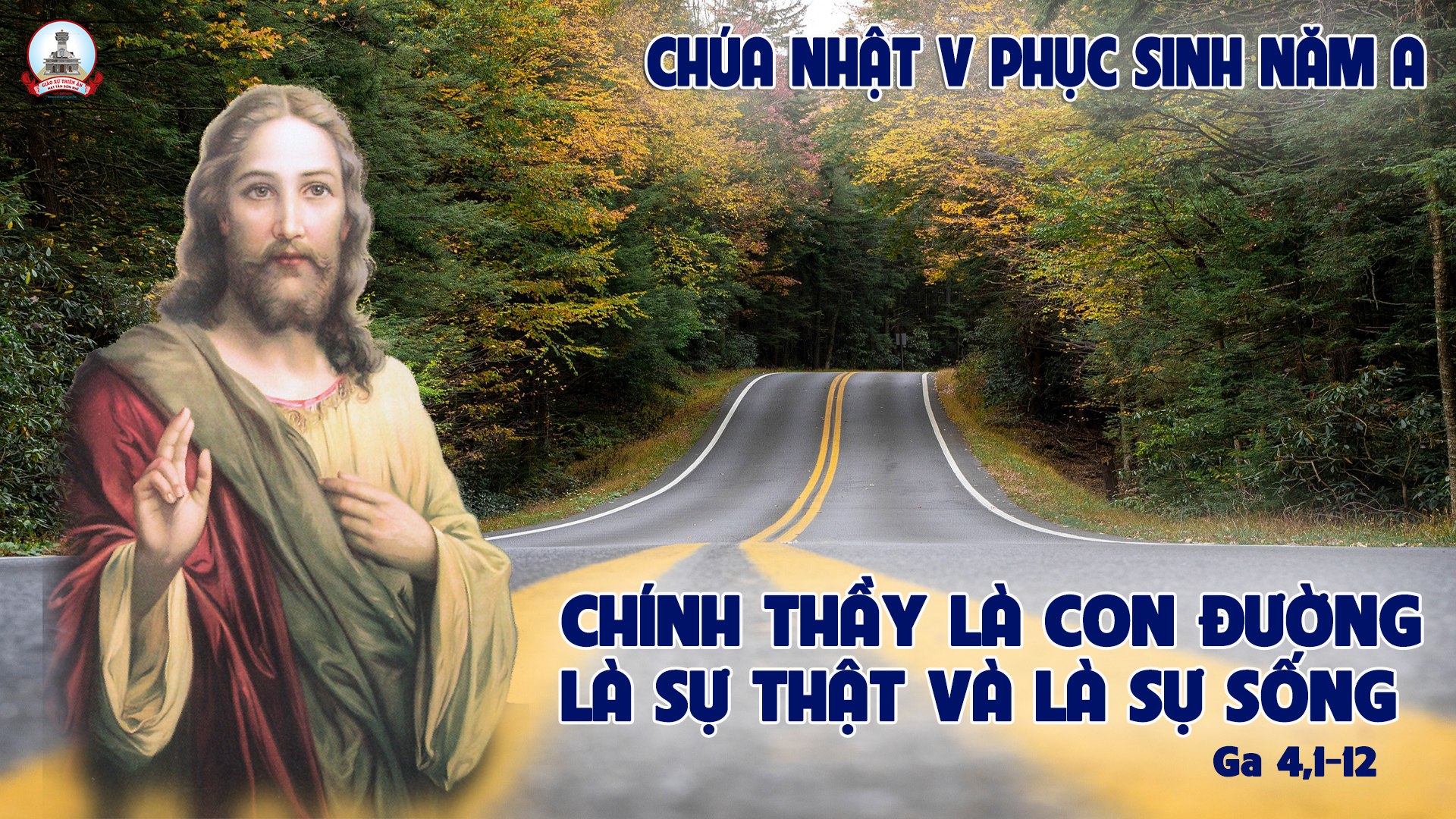 Ca nhập lễ 
VỀ NƠI ĐÂY
Lm. Nguyễn Duy
Đk: Chúng con về nơi đây dâng ngàn tiếng ca, chúng con về nơi đây để tạ ơn Thiên Chúa. Qua bao tháng năm mong chờ, say sưa thánh ân vô bờ, được cùng nhau bên Chúa thỏa lòng con ước mơ.
Tk1: Với tiếng hát rạo rực niềm tin, với ánh mắt đọng lời nguyện xin, chúng con dâng muôn ngàn ý tình. Từng lời kinh hay từng cuộc sống, cùng hòa chung trong tình hiệp nhấp, nguyện dâng lên Thiên Chúa tình thương.
Đk: Chúng con về nơi đây dâng ngàn tiếng ca, chúng con về nơi đây để tạ ơn Thiên Chúa. Qua bao tháng năm mong chờ, say sưa thánh ân vô bờ, được cùng nhau bên Chúa thỏa lòng con ước mơ.
Tk2: Hãy đón lấy một trời hồng ân, hãy giữ lấy cả một mùa xuân, Chúa thương ban cho người thế trần. Một lần ta đến dự tiệc thánh, thì đời ta no thỏa hạnh phúc, nguồn bình an chan chứa đời ta.
Đk: Chúng con về nơi đây dâng ngàn tiếng ca, chúng con về nơi đây để tạ ơn Thiên Chúa. Qua bao tháng năm mong chờ, say sưa thánh ân vô bờ, được cùng nhau bên Chúa thỏa lòng con ước mơ.
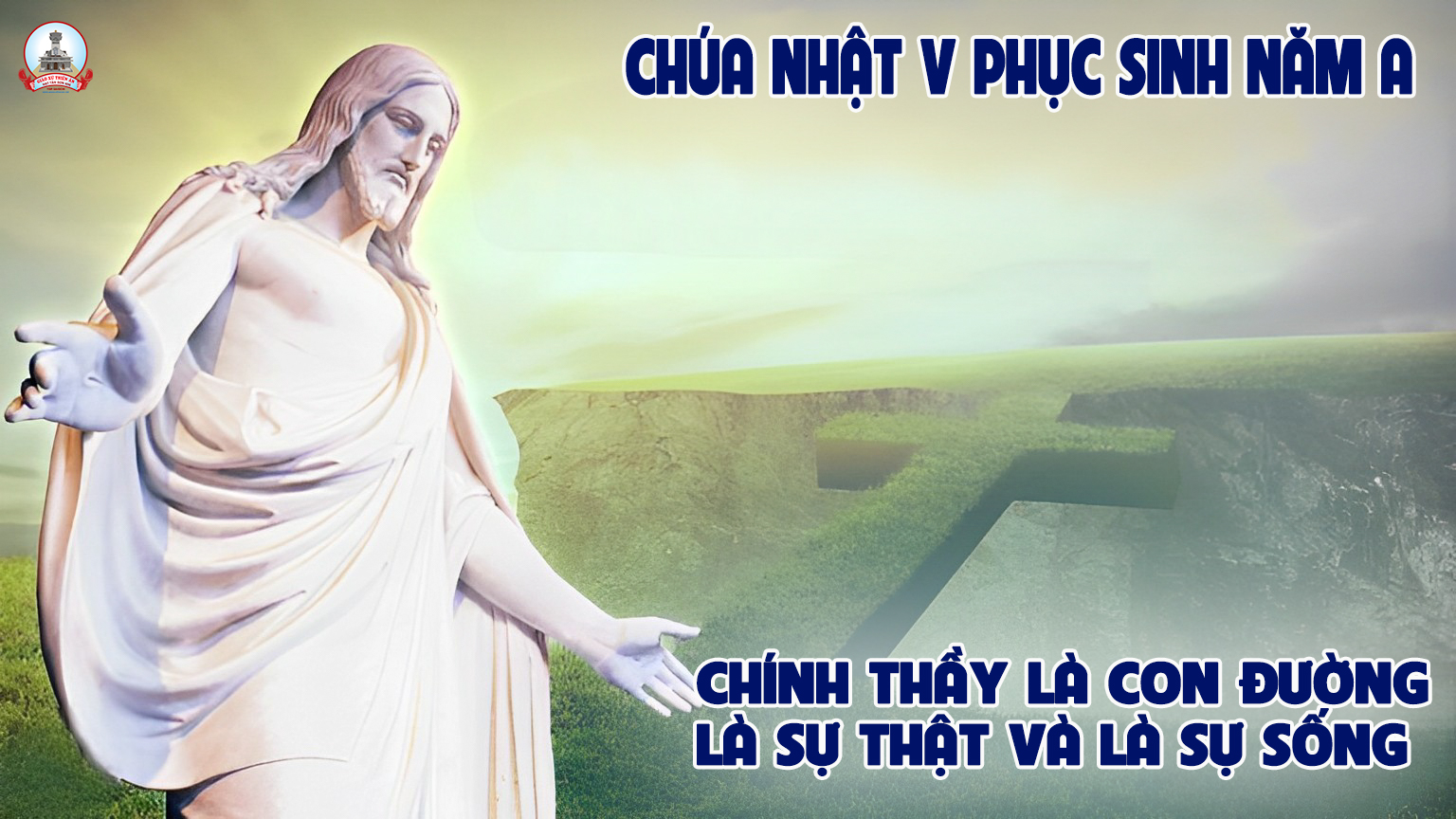 KINH VINH DANH
Ca Lên Đi 2
Chủ tế: Vinh danh Thiên Chúa trên các tầng trời. Và bình an dưới thế, bình an dưới thế cho người thiện tâm.
Chúng con ca ngợi Chúa. Chúng con chúc tụng Chúa. Chúng con thờ lạy Chúa. Chúng con tôn vinh Chúa. Chúng con cảm tạ Chúa vì vinh quang cao cả Chúa.
Lạy Chúa là Thiên Chúa, là Vua trên trời, là Chúa Cha toàn năng. Lạy Con Một Thiên Chúa, Chúa Giê-su Ki-tô.
Lạy Chúa là Thiên Chúa, là Chiên Thiên Chúa, là Con Đức Chúa Cha. Chúa xoá tội trần gian, xin thương, xin thương, xin thương xót chúng con.
Chúa xoá tội trần gian, Xin nhận lời chúng con cầu khẩn. Chúa ngự bên hữu Đức Chúa Cha, xin thương, xin thương, xin thương xót chúng con.
Vì lạy Chúa Giê-su Ki-tô, chỉ có Chúa là Đấng Thánh, chỉ có Chúa là Chúa, chỉ có Chúa là Đấng Tối Cao, cùng Đức Chúa Thánh Thần trong vinh quang Đức Chúa Cha. A-men. A-men.
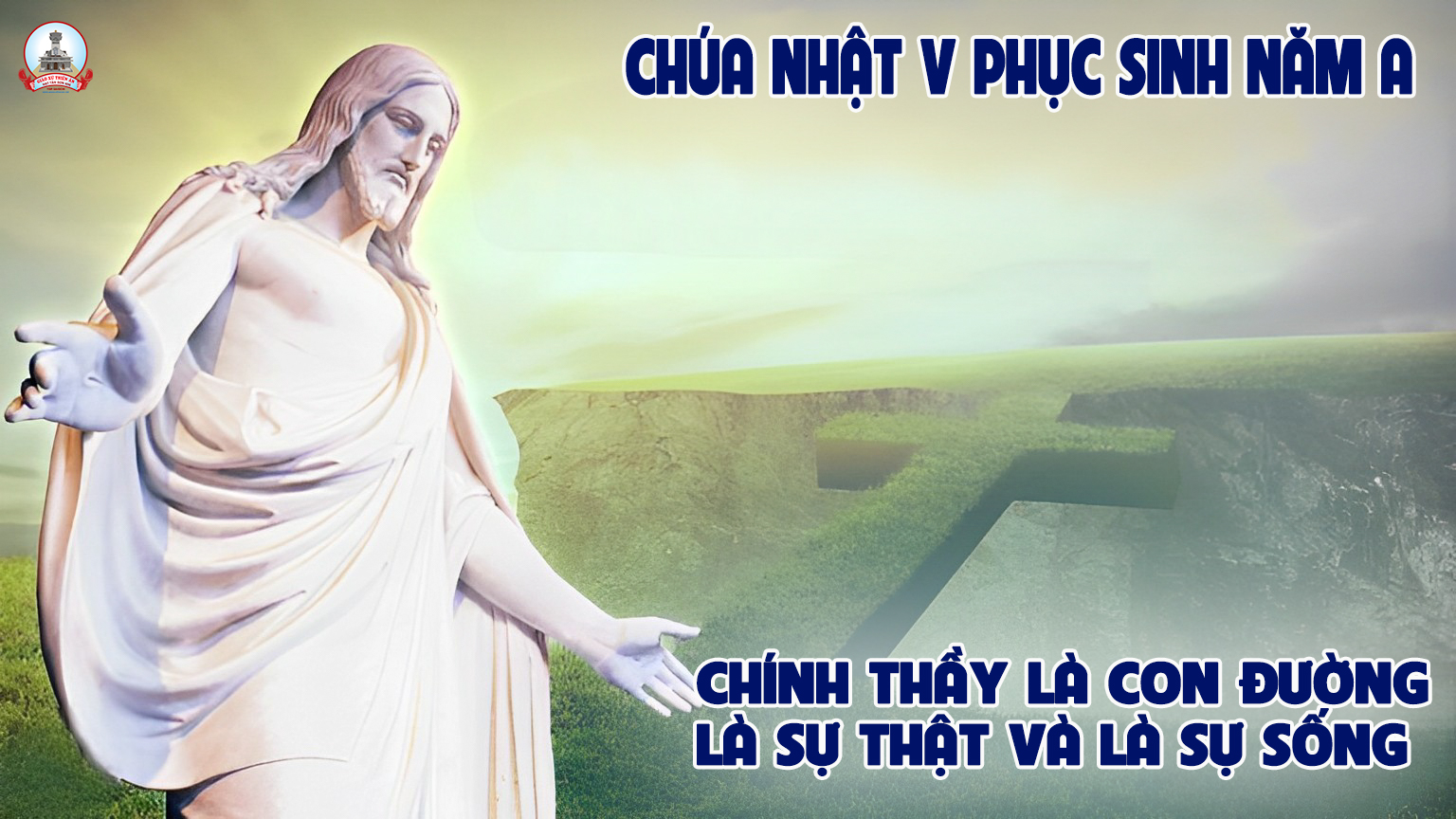 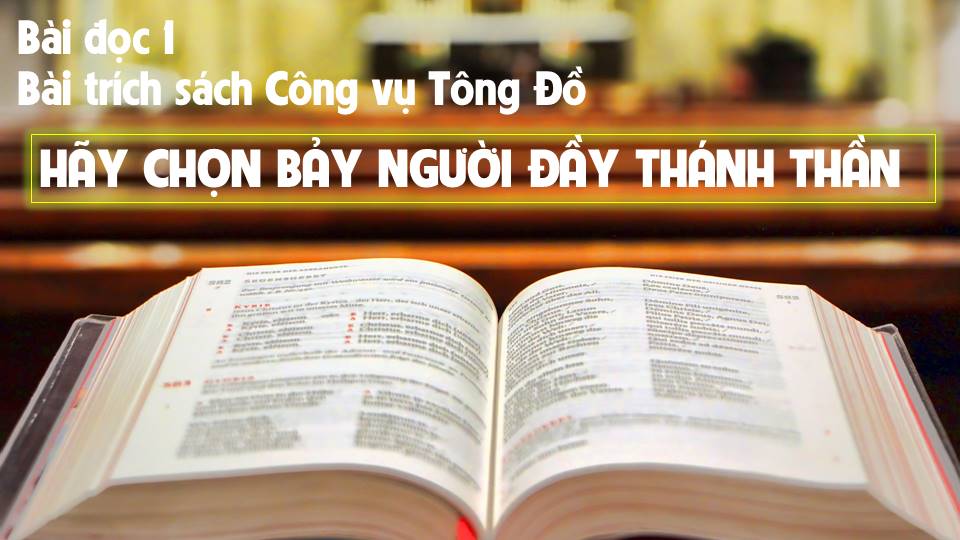 THÁNH VỊNH 32
Lm Kim Long
03 câu
Đk: Lạy Chúa, xin tỏ lượng từ bi Chúa cho chúng con như chúng con hằng cậy trông nơi Ngài.
Tk1: Người công chính hãy reo hò mừng Chúa, kẻ ngay lành hợp tiếng ngợi khen. Tạ ơn Chúa gieo muôn tiếng đàn, ngợi khen Ngài gảy đàn sắt đàn tơ.
Đk: Lạy Chúa, xin tỏ lượng từ bi Chúa cho chúng con như chúng con hằng cậy trông nơi Ngài.
Tk2: Lời Thiên Chúa rất ngay thực chân chính, việc tay Ngài thực đáng cậy tin. Ngài yêu thích công minh chính trực, tình thương Ngài tràn ngập khắp mọi nơi.
Đk: Lạy Chúa, xin tỏ lượng từ bi Chúa cho chúng con như chúng con hằng cậy trông nơi Ngài.
Tk3: Ngài đưa mắt dõi theo kẻ thờ kính, kẻ tin cậy lòng Chúa dủ thương. Hầu giải cứu qua tay tử thần, hồi cơ hàn Ngài nhìn tới dưỡng nuôi.
Đk: Lạy Chúa, xin tỏ lượng từ bi Chúa cho chúng con như chúng con hằng cậy trông nơi Ngài.
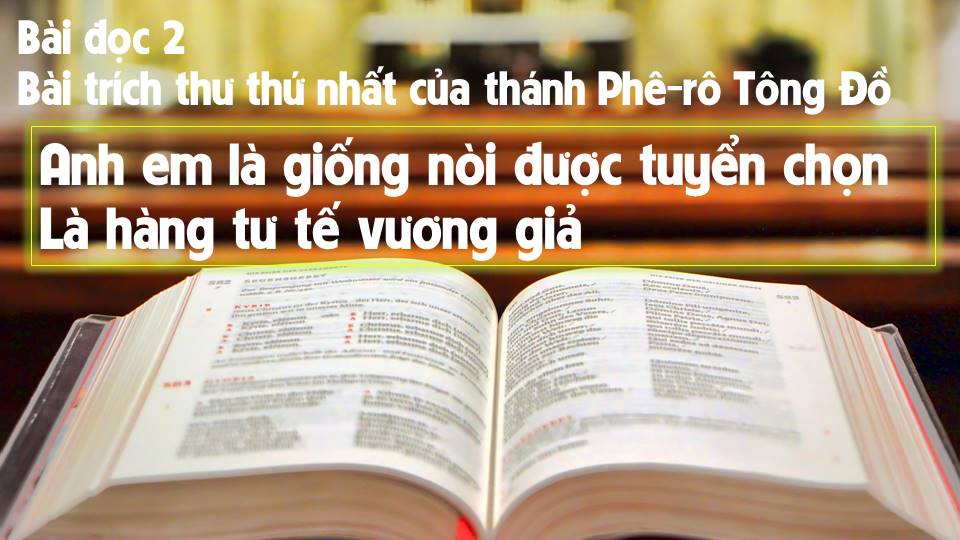 Alleluia…Alleluia
Chúa nói: Thầy là đường, là sự thật và là sự sống, không ai đến được với Cha mà không qua Thầy.
Alleluia…Alleluia
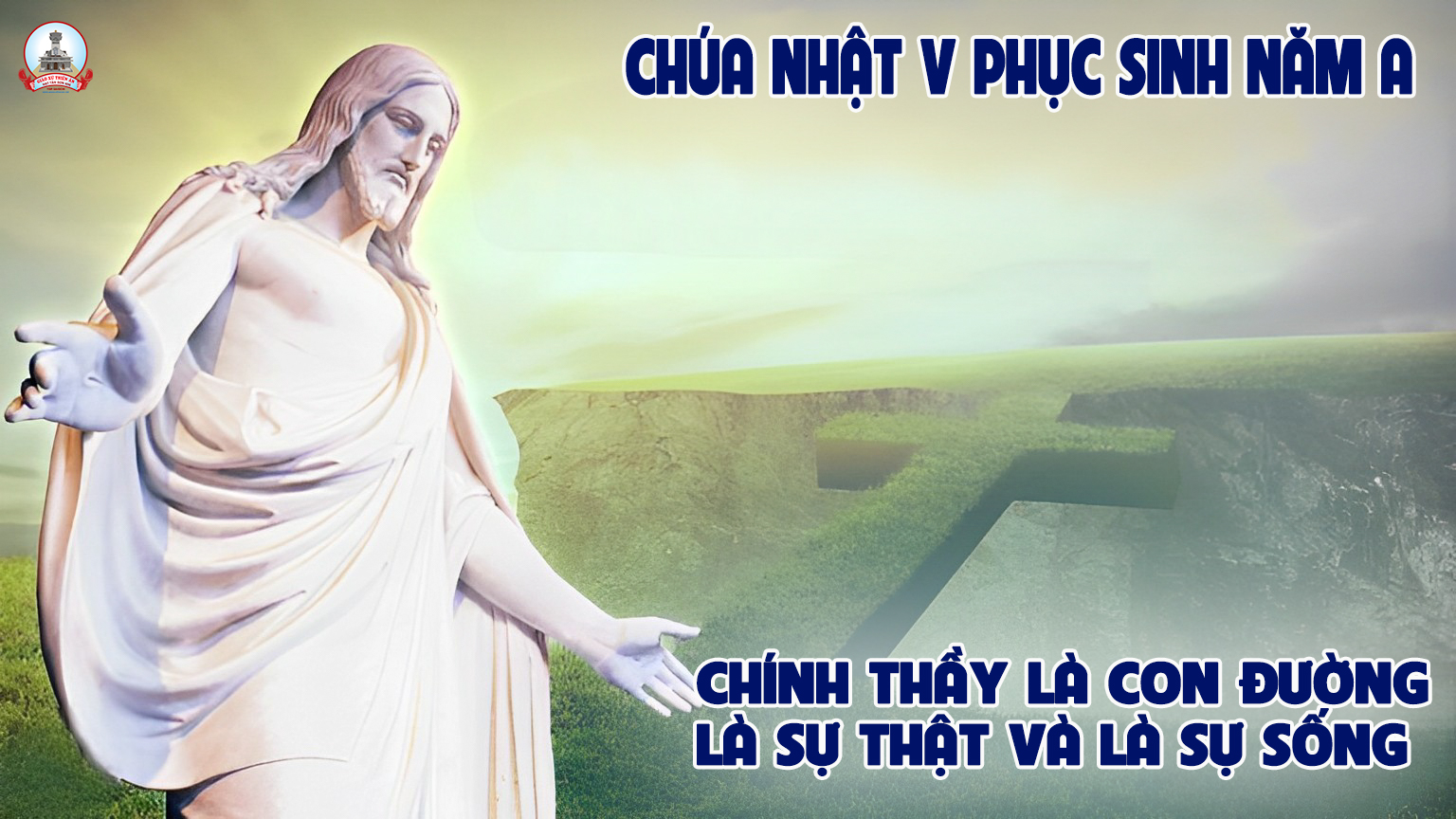 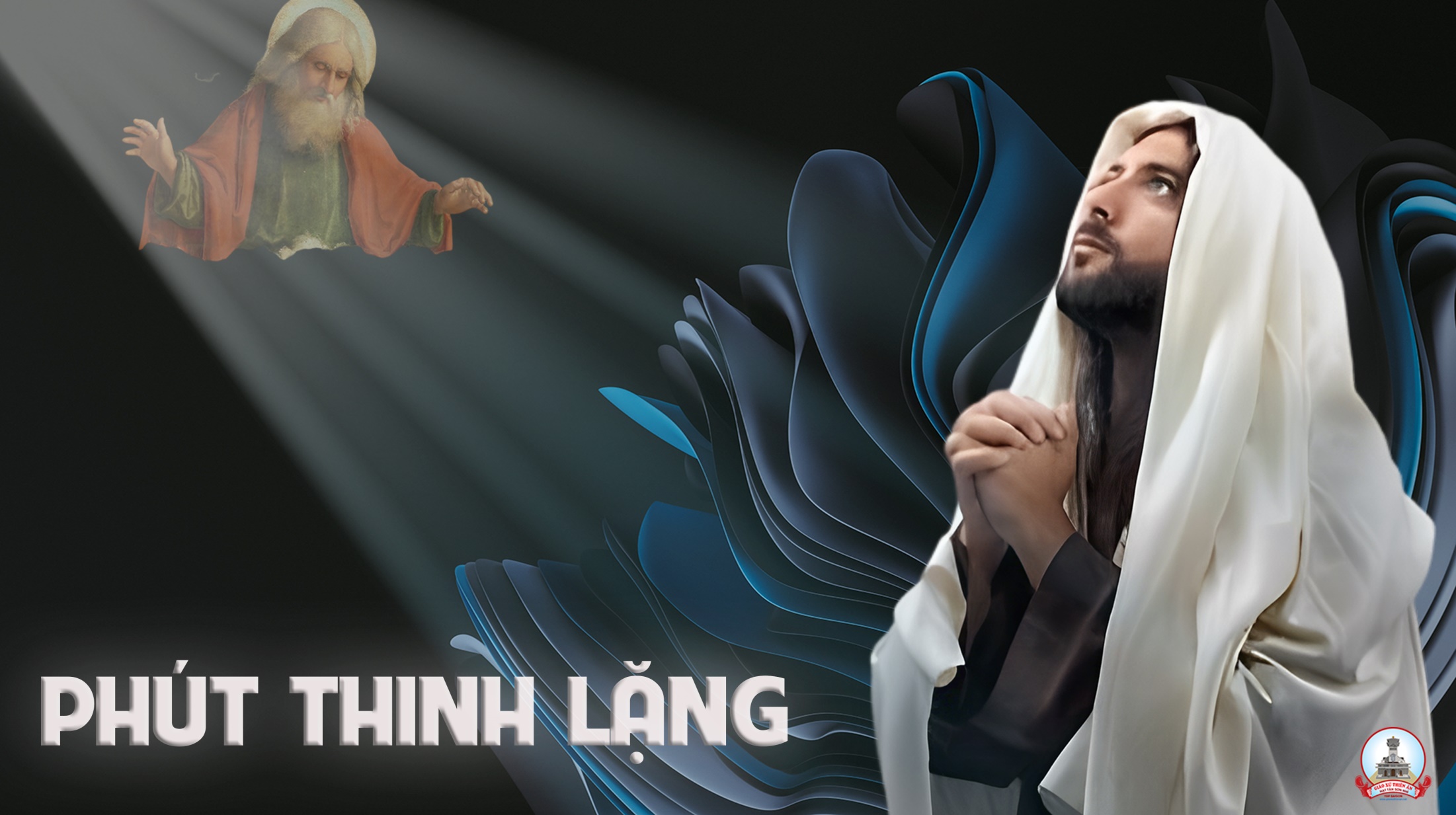 KINH TIN KÍNH
Tôi tin kính một Thiên Chúa là Cha toàn năng, Đấng tạo thành trời đất, muôn vật hữu hình và vô hình.
Tôi tin kính một Chúa Giêsu Kitô, Con Một Thiên Chúa, Sinh bởi Đức Chúa Cha từ trước muôn đời.
Người là Thiên Chúa bởi Thiên Chúa, Ánh Sáng bởi Ánh Sáng, Thiên Chúa thật bởi Thiên Chúa thật,
được sinh ra mà không phải được tạo thành, đồng bản thể với Đức Chúa Cha: nhờ Người mà muôn vật được tạo thành.
Vì loài người chúng ta và để cứu độ chúng ta, Người đã từ trời xuống thế.
Bởi phép Đức Chúa Thánh Thần, Người đã nhập thể trong lòng Trinh Nữ Maria, và đã làm người.
Người chịu đóng đinh vào thập giá vì chúng ta, thời quan Phongxiô Philatô; Người chịu khổ hình và mai táng, ngày thứ ba Người sống lại như lời Thánh Kinh.
Người lên trời, ngự bên hữu Đức Chúa Cha, và Người sẽ lại đến trong vinh quang để phán xét kẻ sống và kẻ chết, Nước Người sẽ không bao giờ cùng.
Tôi tin kính Đức Chúa Thánh Thần là Thiên Chúa và là Đấng ban sự sống, Người bởi Đức Chúa Cha và Đức Chúa Con mà ra,
Người được phụng thờ và tôn vinh cùng với Đức Chúa Cha và Đức Chúa Con: Người đã dùng các tiên tri mà phán dạy.
Tôi tin Hội Thánh duy nhất thánh thiện công giáo và tông truyền.
Tôi tuyên xưng có một Phép Rửa để tha tội. Tôi trông đợi kẻ chết sống lại và sự sống đời sau. Amen.
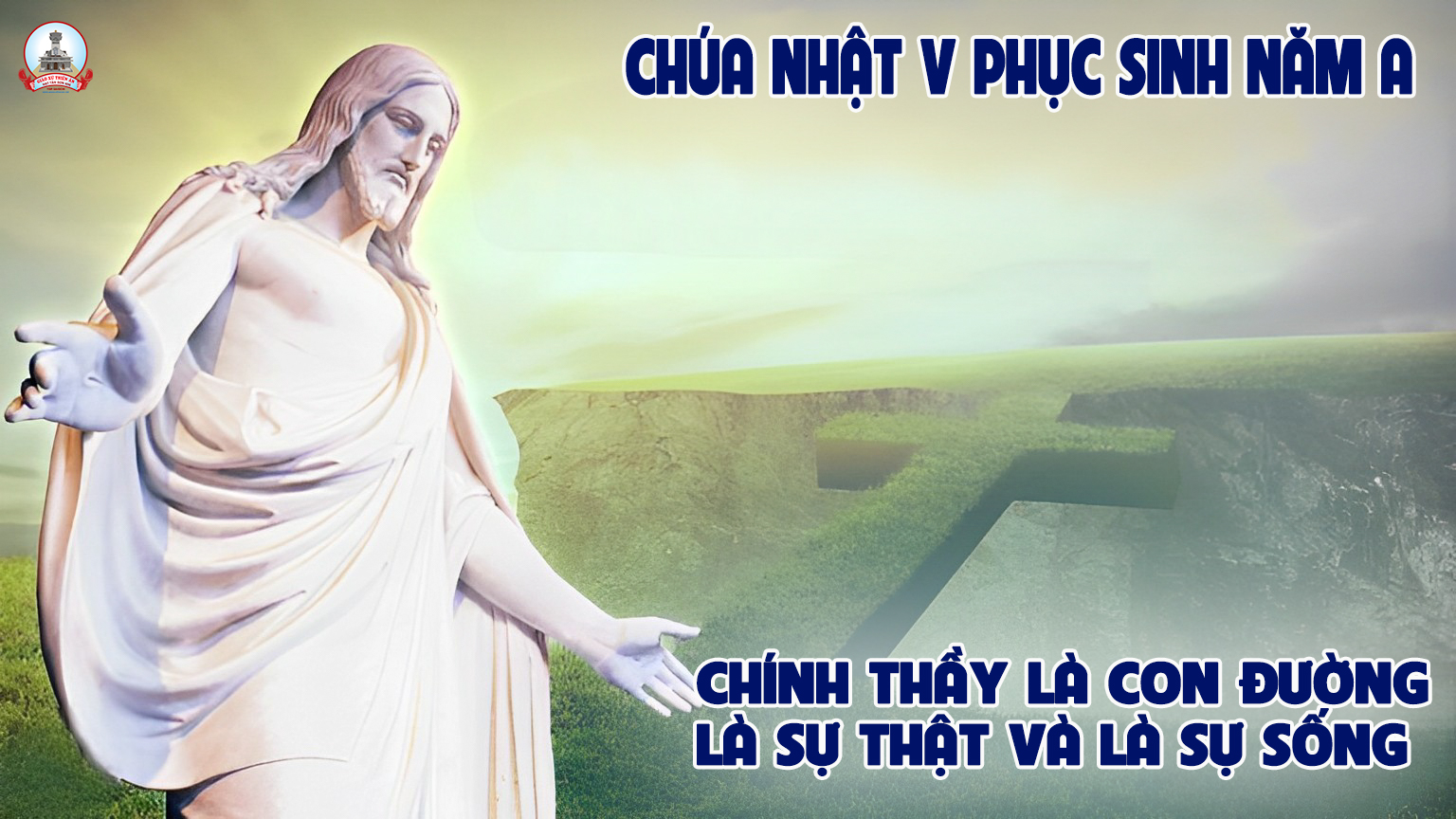 Lời Nguyện Tín Hữu
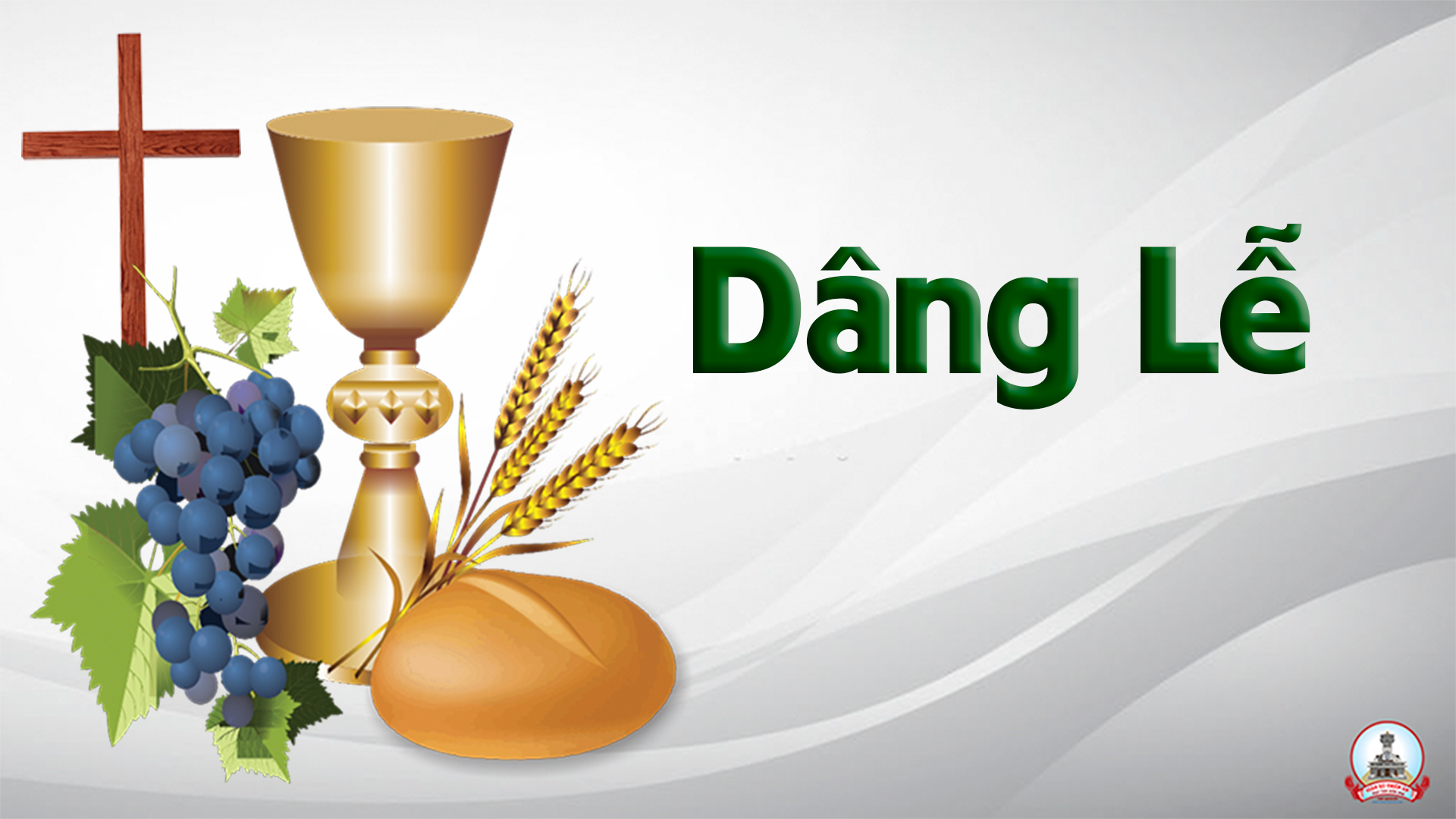 Ca Dâng Lễ 
 LÀ ĐÂY CỦA LỄ
Ngọc Linh
Tk1: Với những lao nhọc mồ hôi nước mắt. Với những ưu phiền và những xót xa. Là đây của lễ tiến dâng về Cha. Là đây của lễ, lễ dâng mọn hèn.
Đk: Xin cho cuộc đời con như bánh rượu lừng hương. Xin cho cuộc đời con luôn sáng ngời yêu thương.
Tk2: Với những vui buồn thời gian lớp lớp. Với những kiếm tìm và những ước mơ. Là đây của lễ tiến dâng về Cha. Là đây của lễ, lễ dâng mọn hèn.
Đk: Xin cho cuộc đời con như bánh rượu lừng hương. Xin cho cuộc đời con luôn sáng ngời yêu thương.
Tk3: Với những ân cần sẻ chia tấm bánh. Với những hy vọng ngày mai sáng tươi. Là đây của lễ tiến dâng về Cha. Là đây của lễ, lễ dâng mọn hèn.
Đk: Xin cho cuộc đời con như bánh rượu lừng hương. Xin cho cuộc đời con luôn sáng ngời yêu thương.
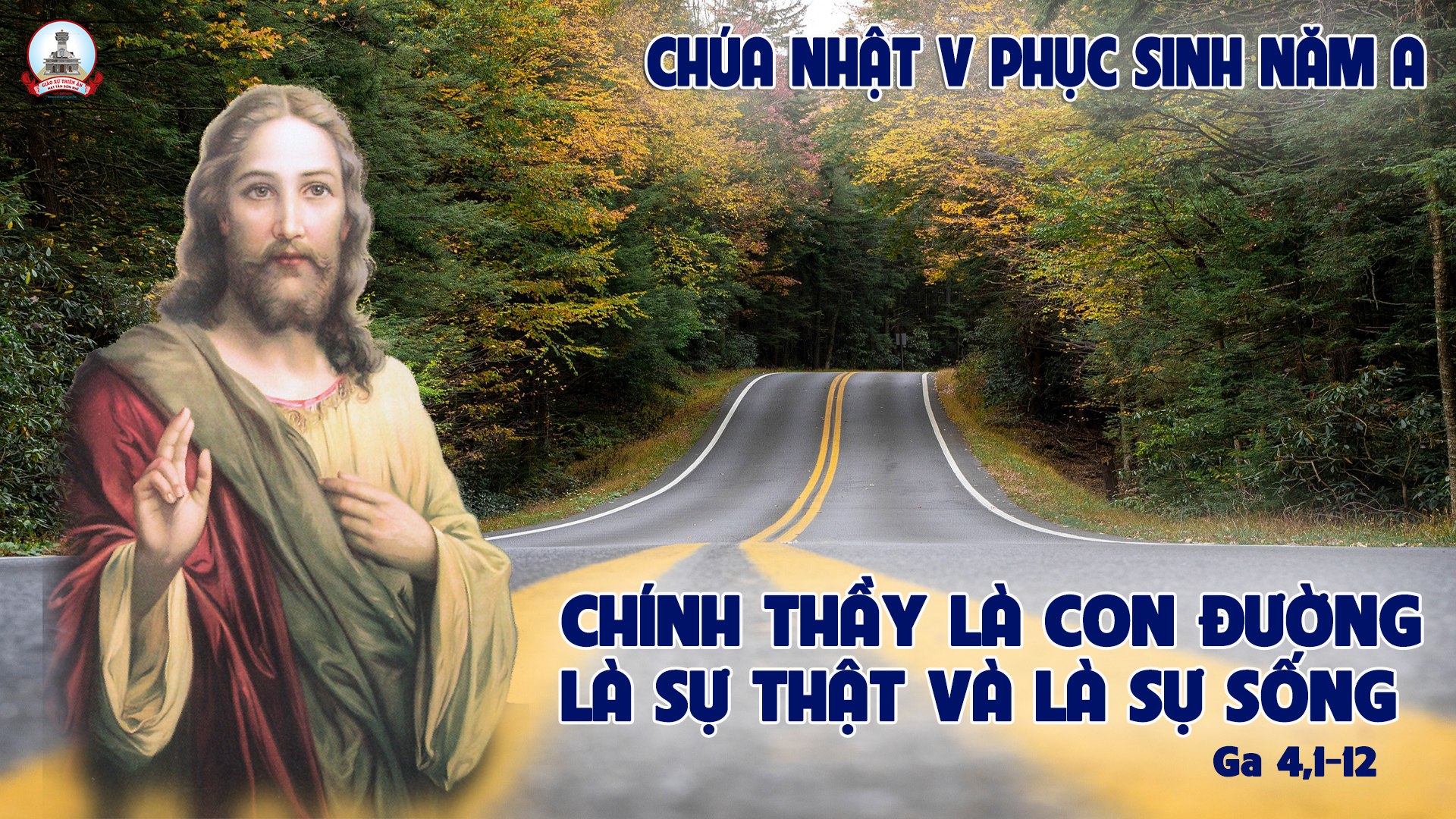 Ca Nguyện Hiệp Lễ 
Xin tỏ Cha
Cho chúng con
Lm Ân Đức
Đk: (Lạy Thầy) Lạy Thầy! Xin tỏ cho chung con thấy Cha là trọn niêm chúng con ước mơ. Cha của Thầy cũng là Cha của chúng con. Chúa của Thầy cũng là Chúa của chúng con.
Tk1: Xin cho chúng con thấy Cha dịu dàng xiết bao. Thấy Cha nguồn phúc vinh niềm ủi an tuyệt đối. Xin cho chúng con thấy Cha trên trời giầu lòng thương xót. Thấy Cha nguồn thứ tha nguồn mến yêu mặn mà.
Đk: (Lạy Thầy) Lạy Thầy! Xin tỏ cho chung con thấy Cha là trọn niêm chúng con ước mơ. Cha của Thầy cũng là Cha của chúng con. Chúa của Thầy cũng là Chúa của chúng con.
Tk2: Xin cho chúng con được thấy Cha trọn lành thánh thiêng. Thấy Cha để kính tôn để hát câu trìu mến. Xin cho chúng con thấy Cha quan phòng Người hằng chăm sóc. Để tâm từng lũ chim từng đóa hoa ngoài đồng.
Đk: (Lạy Thầy) Lạy Thầy! Xin tỏ cho chung con thấy Cha là trọn niêm chúng con ước mơ. Cha của Thầy cũng là Cha của chúng con. Chúa của Thầy cũng là Chúa của chúng con.
Tk3: Xin cho chúng con được thấy Cha tuyệt vời biết bao. Thấy Cha vì quá yêu vì quá thương trần thế. Cha ban chi1nh Con dấu yêu của Người chuộc tội nhân thế. Thấy Cha tựa cửa đang chờ đứa con trở về.
Đk: (Lạy Thầy) Lạy Thầy! Xin tỏ cho chung con thấy Cha là trọn niêm chúng con ước mơ. Cha của Thầy cũng là Cha của chúng con. Chúa của Thầy cũng là Chúa của chúng con.
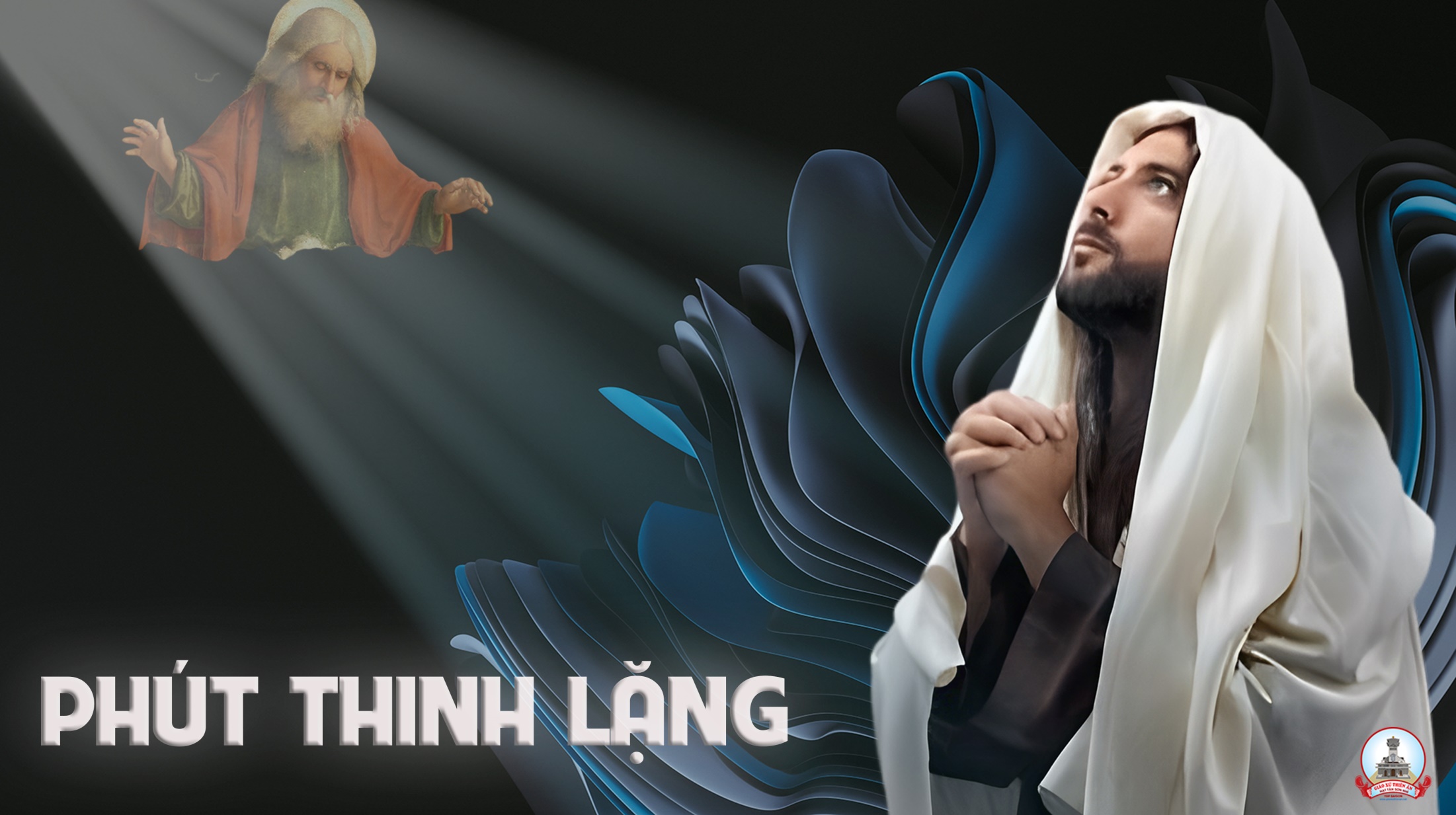 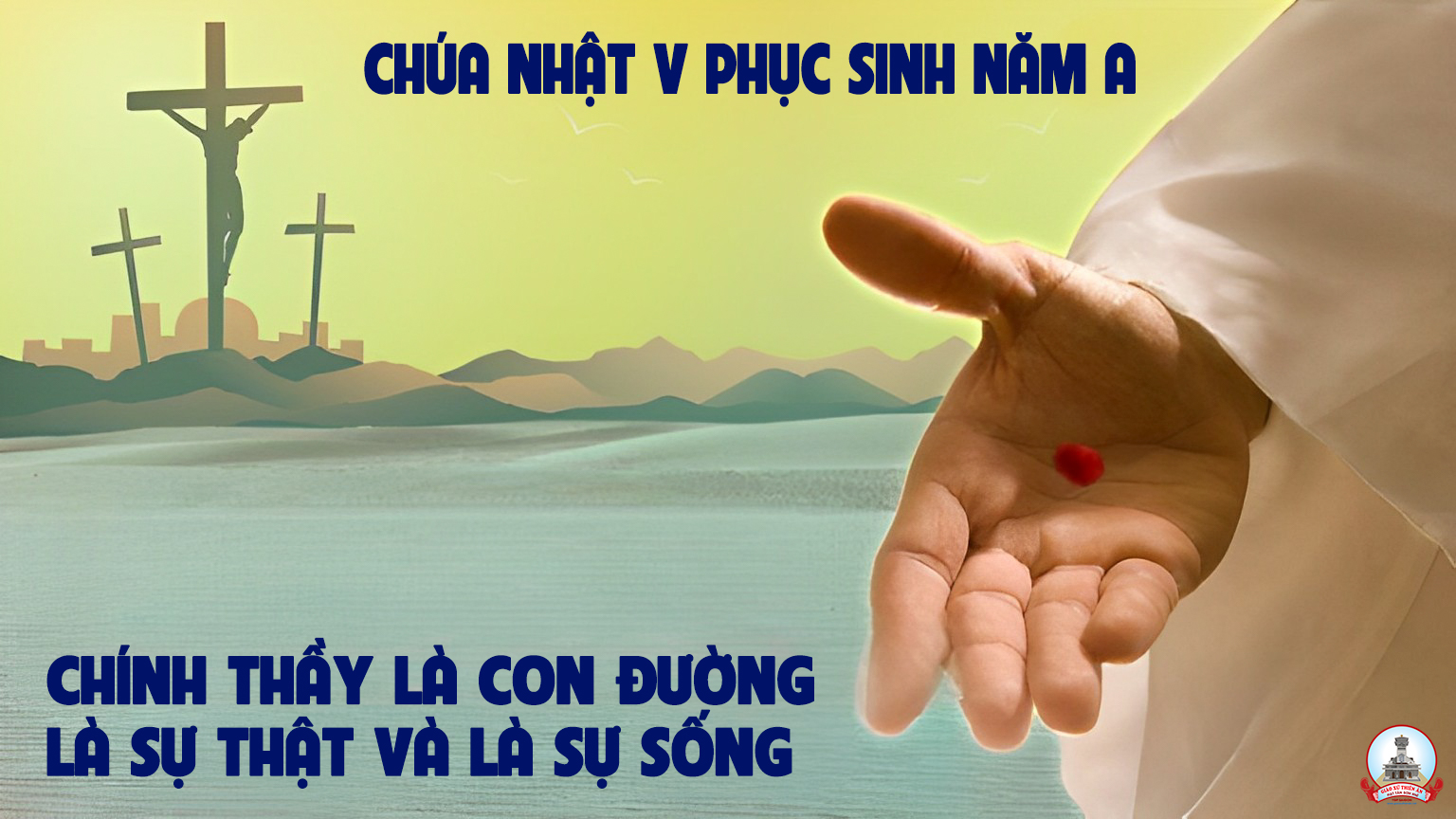 Ca kết lễ
Tạ Ơn Chúa Với Mẹ
Thy Yên
Đk: Chúng con xin tạ ơn Chúa uy quyền toàn năng tình yêu Chúa nào biết chi báo đền. Chúa muôn đời là Chúa khắp vũ trụ trời đất ngàn vinh quang cao chiếu hiển trị đời đời.
Tk1: Vì tình Chúa đã chất chứa trong trái tim Mẹ hiền luôn trìu mến mãi cứu giúp chở che nguyện cầu. Ngàn phúc ân vẫn nhờ Mẹ, ngàn khổ đau cũng nhờ Mẹ, nhờ Mẹ thương dâng Chúa trót đời tạ ơn.
Đk: Chúng con xin tạ ơn Chúa uy quyền toàn năng tình yêu Chúa nào biết chi báo đền. Chúa muôn đời là Chúa khắp vũ trụ trời đất ngàn vinh quang cao chiếu hiển trị đời đời.
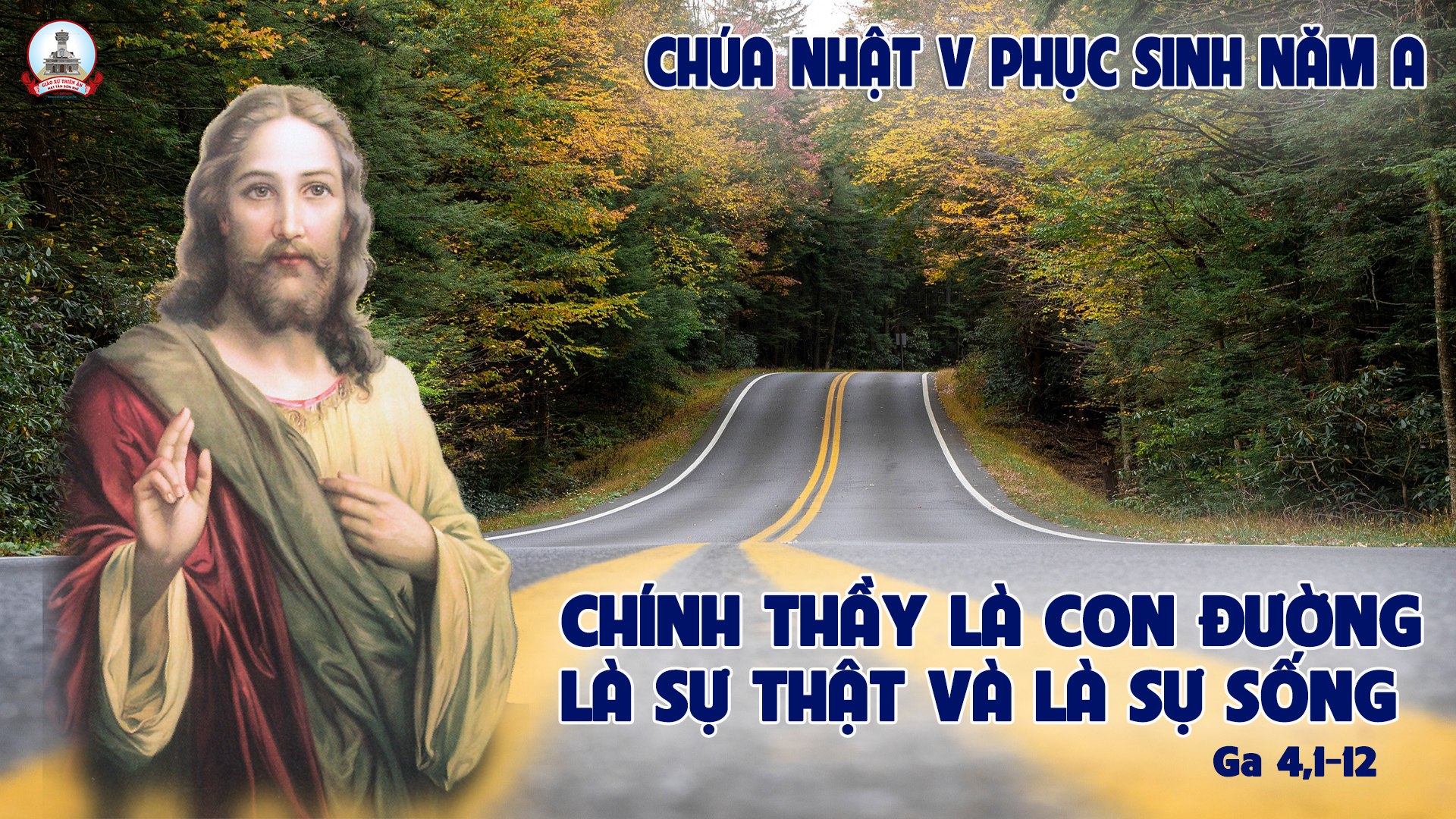